Error Handling
Adám Brudzewsky
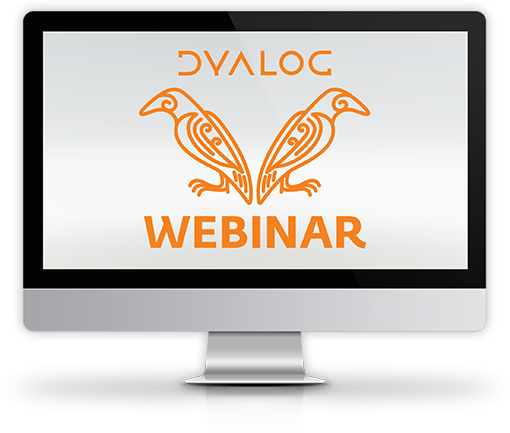 Part 4
Number for given message
aplcart.info?q=:: message
Error Handling – Part 1
Tradfn structure	:Trap errnos	(0 means all)
Dfn error guard	 errnos::code
Error Number of last error	⎕EN
Error Message for number	⎕EM
Construct error message
aplcart.info?q=dmx 1
Error Handling – Part 2
Execute there on error	⎕TRAP←errnos 'E' code
Cut back and execute	⎕TRAP←errnos 'C' code
Ext'd Diagnostic Message	⎕DMX
Error Handling – Part 3
dyalog.tv
Signal an error:	⎕SIGNAL errno
Signal a custom error:	⎕SIGNAL⊂name-value pairs
Assert:	aplcart.info?q=assert
Resignal:	aplcart.info?q=resignal
Overview
Error trapping in applications:
Error types: “expected“ vs. “unexpected”
Switching trapping on and off
Collecting error information
Throwing errors inside a tradfn
Special dfn considerations
Meet Our App!
disrupting the industry
Our app
:Namespace app    ∇ hex←Hex file;bytes      bytes←'UTF-8'∘⎕UCS¨⊃⎕NGET file 1      hex←↑{,⍉3↑(⎕D,⎕A)[16 16⊤⍵]}¨bytes
    ∇:EndNamespace
Our app
:Namespace app    ∇ hex←Hex file;bytes      bytes←'UTF-8'∘⎕UCS¨⊃⎕NGET file 1      hex←↑{,⍉3↑(⎕D,⎕A)[16 16⊤⍵]}¨bytes
    ∇:EndNamespace
Our app
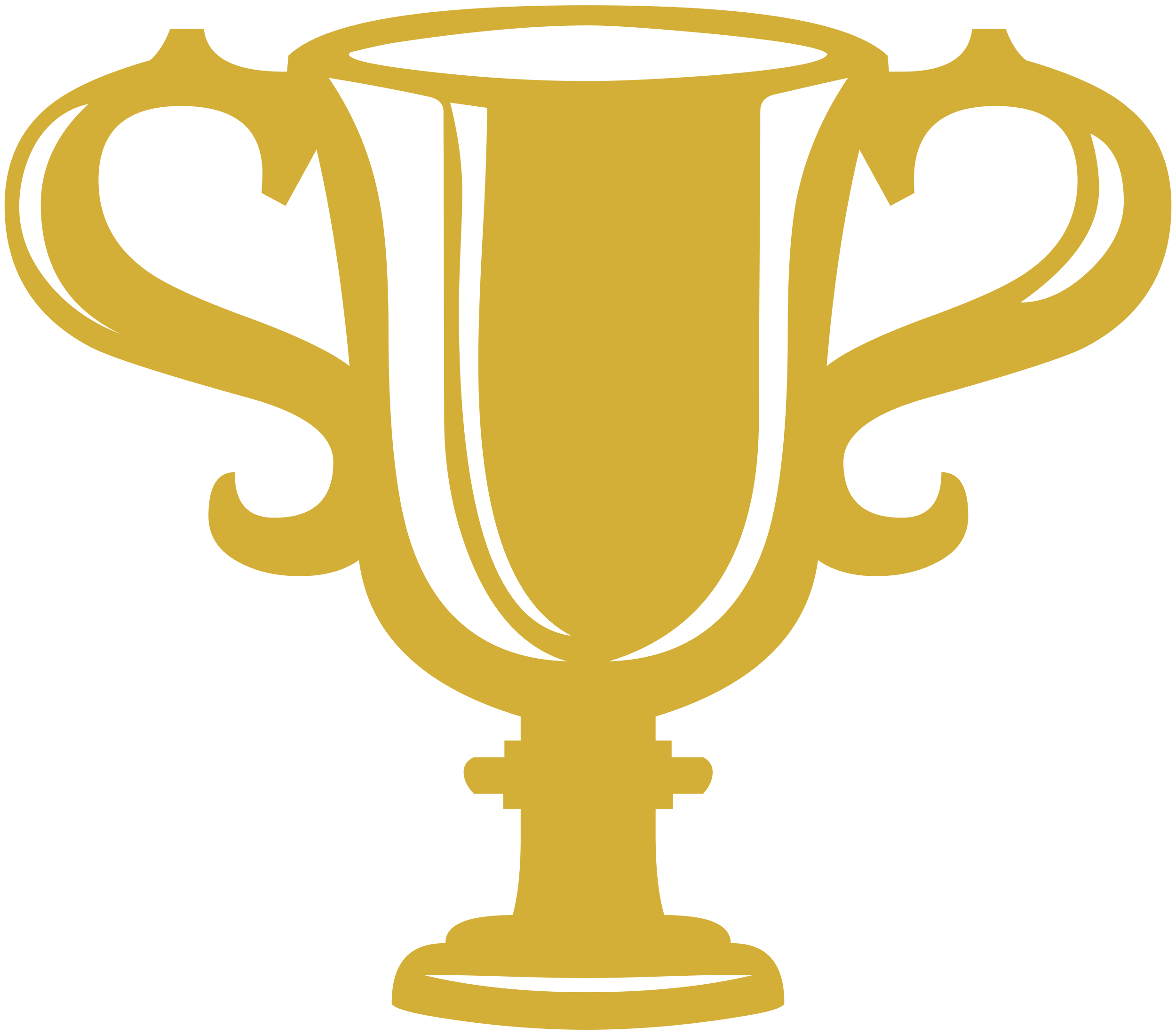 :Namespace app    ∇ hex←Hex file;bytes      bytes←'UTF-8'∘⎕UCS¨⊃⎕NGET file 1      hex←↑{,⍉3↑(⎕D,⎕A)[16 16⊤⍵]}¨bytes
    ∇:EndNamespace 
      (⊂'Hi' 'Earth')⎕NPUT'/tmp/my.txt'1
      app.Hex'/tmp/my.txt'
37 58 
34 50 61 63 57
Let’s Deploy!
rapid development for the win
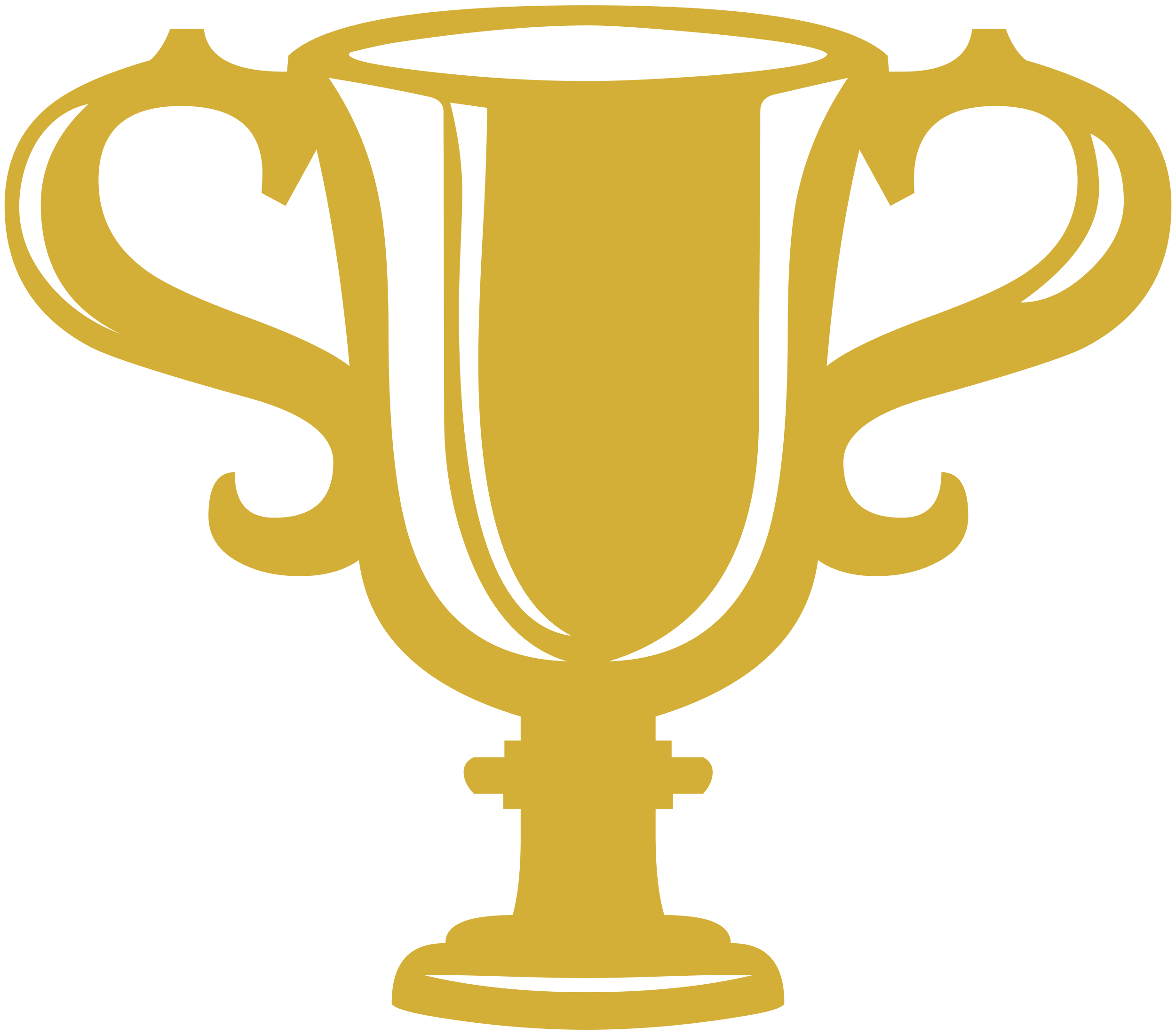 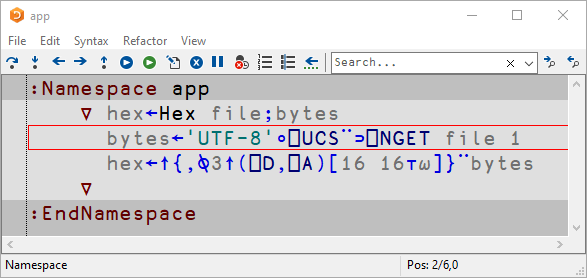 Let’s deploy!
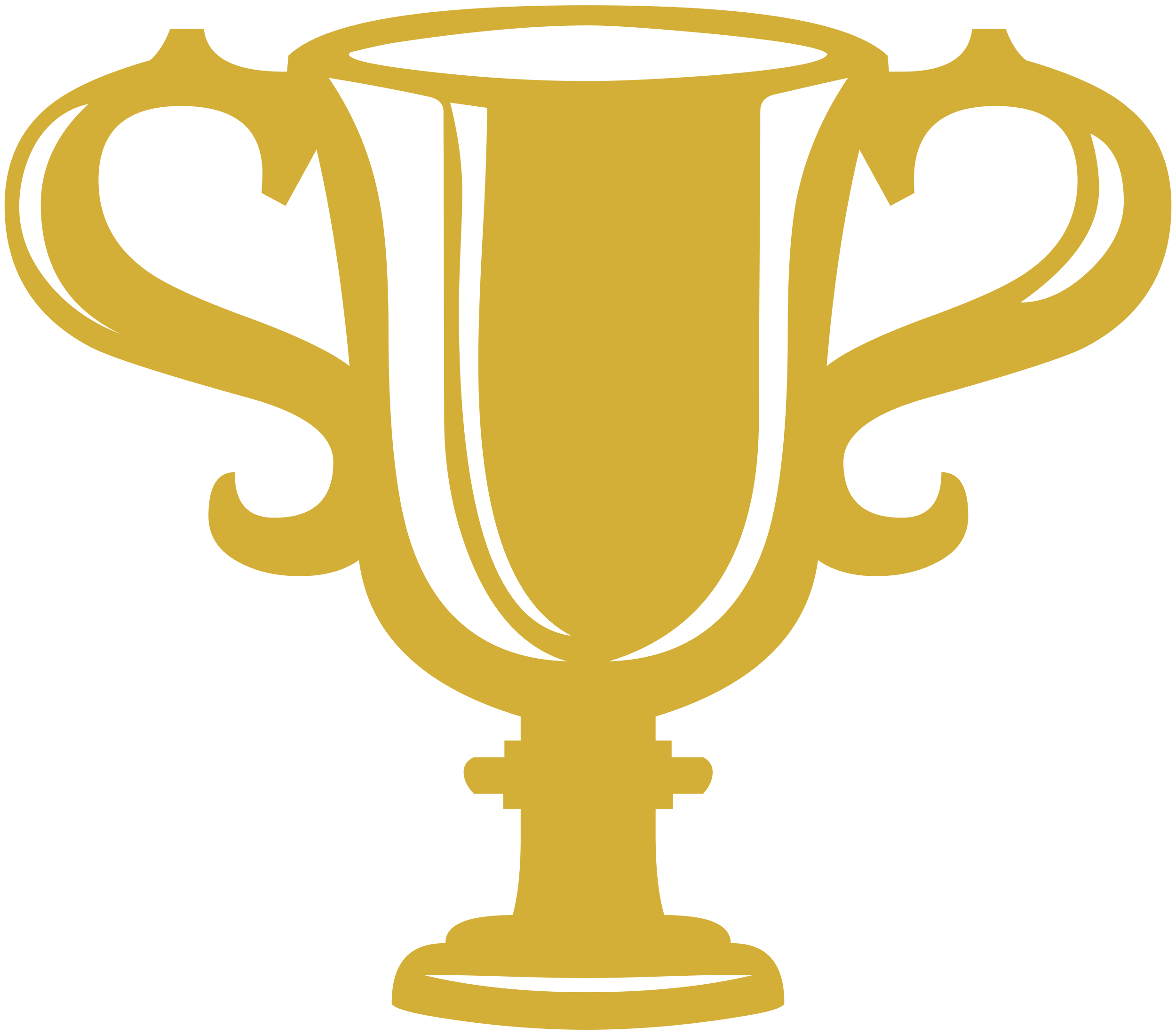 :Namespace app    ∇ hex←Hex file;bytes      bytes←'UTF-8'∘⎕UCS¨⊃⎕NGET file 1      hex←↑{,⍉3↑(⎕D,⎕A)[16 16⊤⍵]}¨bytes
    ∇:EndNamespace 
      (⊂'Hi' 'Earth')⎕NPUT'/tmp/my.txt'1
      app.Hex'/tmp/my.txt'
37 58 
34 50 61 63 57 
      app.Hex'/real/custumer.txt'
FILE NAME ERROR: /real/custumer.txt: Unable to open file ("The system cannot find the path specified.")Hex[1] bytes←'UTF-8'⎕UCS⊃⎕NGET file                         ∧
Oh.
move fast and break things
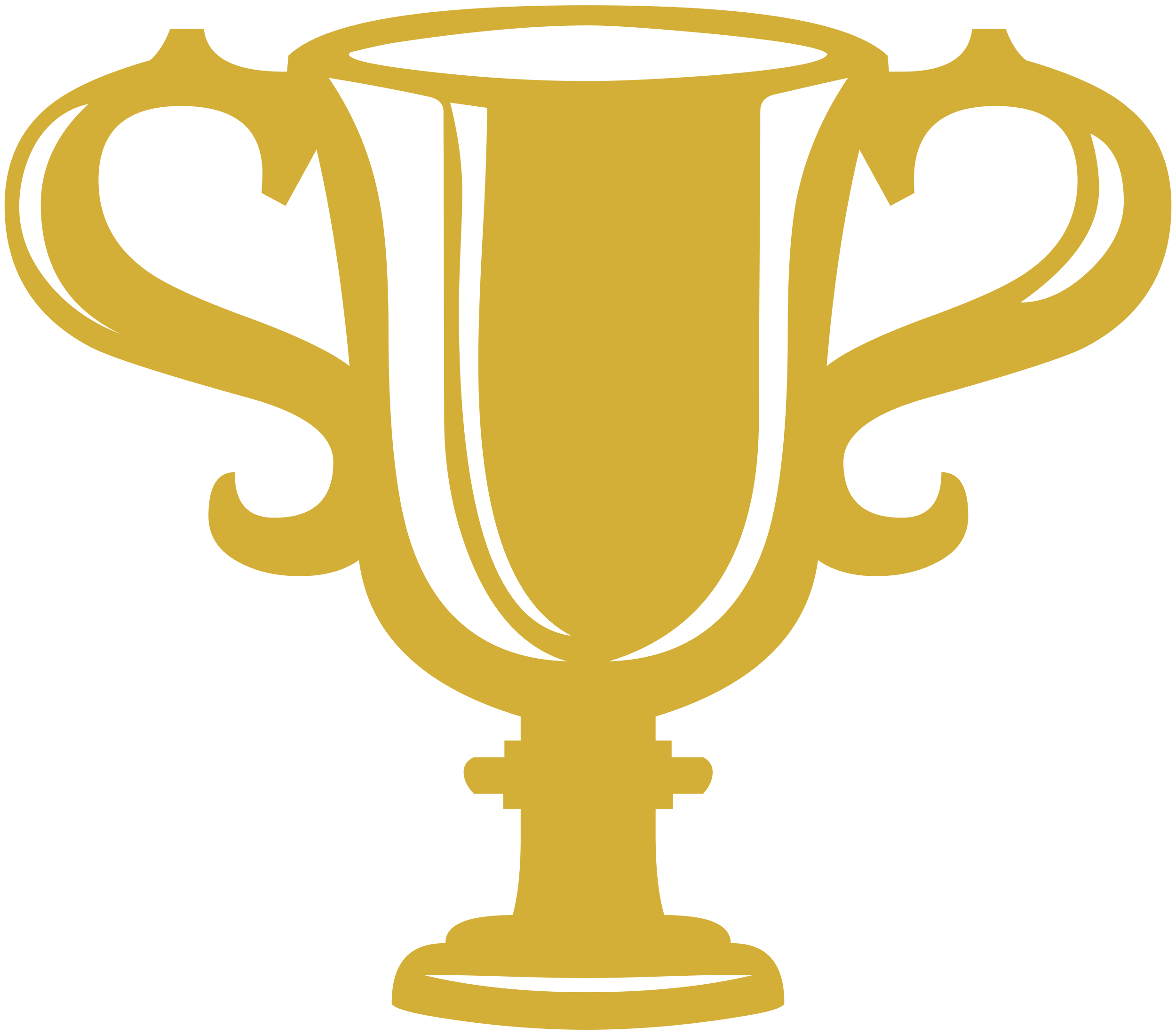 Let's deploy!
:Namespace app    ∇ hex←Hex file;bytes      bytes←'UTF-8'∘⎕UCS¨⊃⎕NGET file 1      hex←↑{,⍉3↑(⎕D,⎕A)[16 16⊤⍵]}¨bytes
    ∇:EndNamespace 
      (⊂'Hi' 'Earth')⎕NPUT'/tmp/my.txt'1
      app.Hex'/tmp/my.txt'
37 58 
34 50 61 63 57 
      app.Hex'/real/custumer.txt'
FILE NAME ERROR: /real/custumer.txt: Unable to open file ("The system cannot find the path specified.")Hex[1] bytes←'UTF-8'⎕UCS⊃⎕NGET file                         ∧
“Expected” Error
we should have anticipated this
“Expected” error
:Namespace app    ∇ hex←Hex file;bytes      bytes←'UTF-8'∘⎕UCS¨⊃⎕NGET file 1      hex←↑{,⍉3↑(⎕D,⎕A)[16 16⊤⍵]}¨bytes
    ∇:EndNamespace
“Expected” error
:Namespace app    ∇ hex←Hex file;bytes
            bytes←'UTF-8'∘⎕UCS¨⊃⎕NGET file 1                  
      hex←↑{,⍉3↑(⎕D,⎕A)[16 16⊤⍵]}¨bytes
    ∇:EndNamespace
0 meansall errors
“Expected” error
:Namespace app    ∇ hex←Hex file;bytes
      :Trap 0          bytes←'UTF-8'∘⎕UCS¨⊃⎕NGET file 1      :Else          ⎕SIGNAL ⎕EN      :EndTrap 
      hex←↑{,⍉3↑(⎕D,⎕A)[16 16⊤⍵]}¨bytes
    ∇:EndNamespace
See previous webinar for full “resignal”
“Expected” error
(⊂'Hi' 'Earth')⎕NPUT'/tmp/my.txt'1
      app.Hex'/tmp/my.txt'
37 58 
34 50 61 63 57 
      app.Hex'/real/custumer.txt'
FILE NAME ERROR
      app.Hex'/real/custumer.txt'
      ∧
Switching Trapping On and Off
so we have a chance to see what's going on
Switching trapping on and off
:Namespace app    ∇ hex←Hex file;bytes
      :Trap 0          bytes←'UTF-8'∘⎕UCS¨⊃⎕NGET file 1      :Else          ⎕SIGNAL ⎕EN      :EndTrap 
      hex←↑{,⍉3↑(⎕D,⎕A)[16 16⊤⍵]}¨bytes
    ∇:EndNamespace
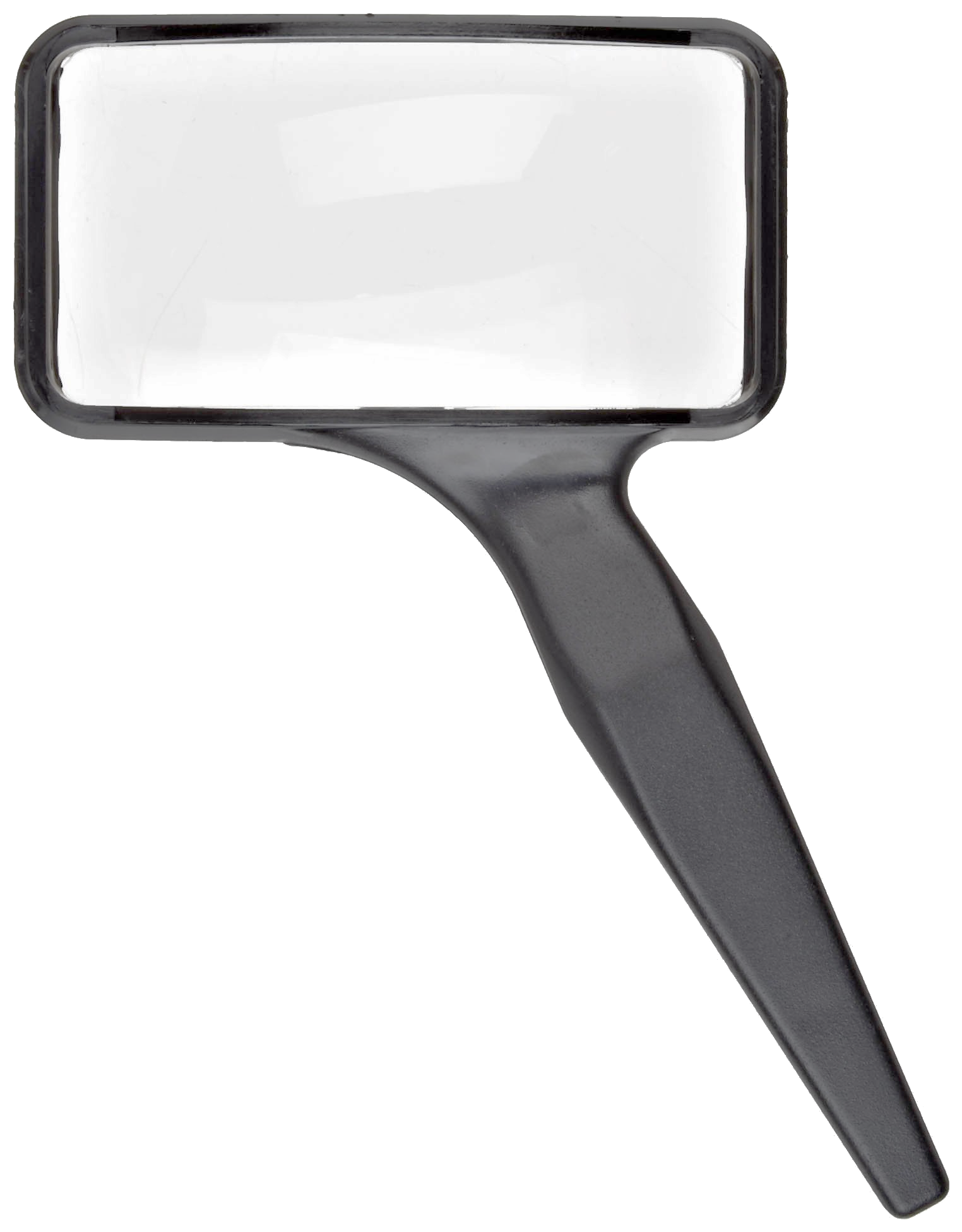 Switching trapping on and off
:Namespace app
    debug←0 
    ∇ hex←Hex file;bytes
      :Trap 0          bytes←'UTF-8'∘⎕UCS¨⊃⎕NGET file 1      :Else          ⎕SIGNAL ⎕EN      :EndTrap 
      hex←↑{,⍉3↑(⎕D,⎕A)[16 16⊤⍵]}¨bytes
    ∇:EndNamespace
:Trap 0
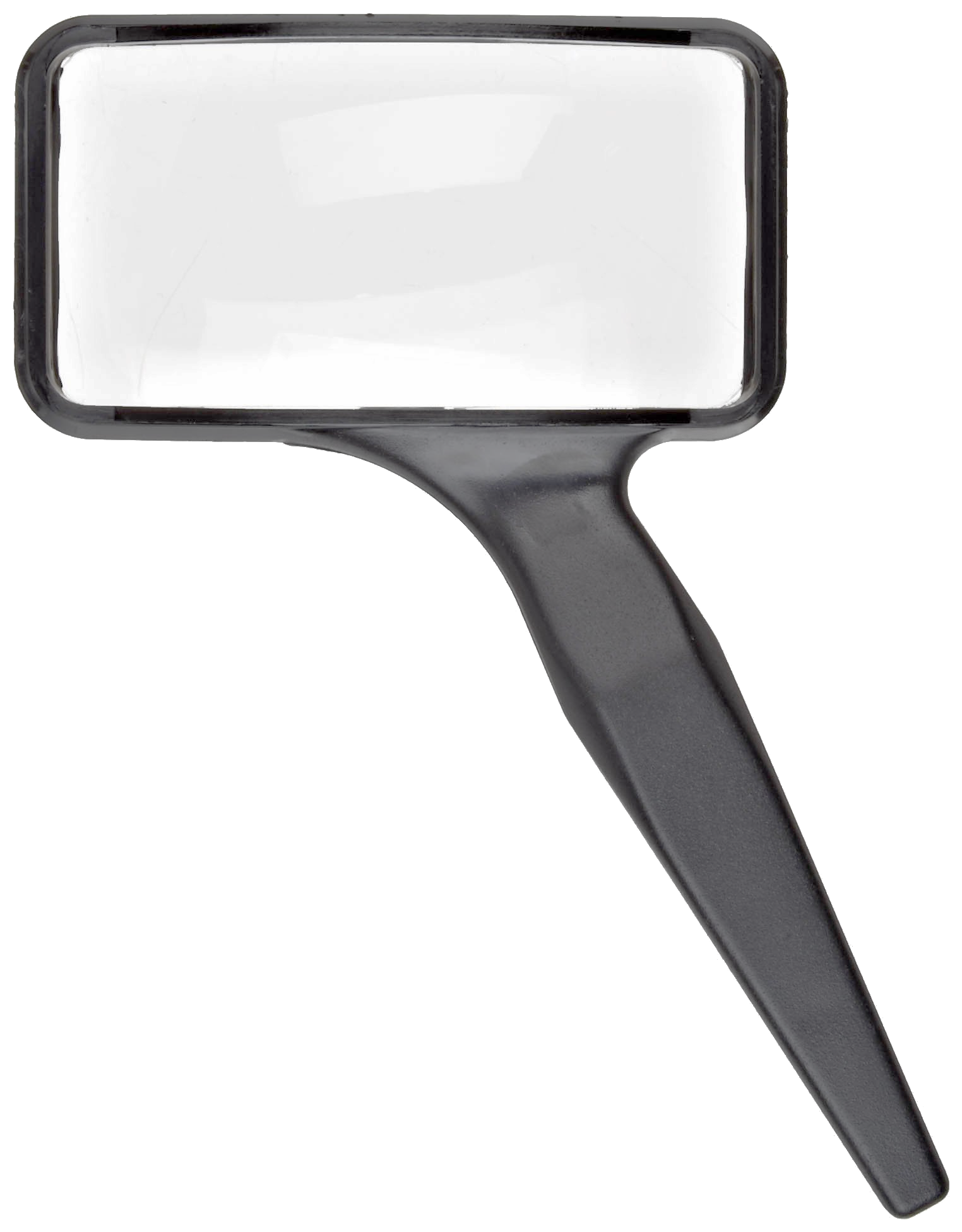 Switching trapping on and off
:Namespace app
    debug←0 
    ∇ hex←Hex file;bytes
      :Trap debug          bytes←'UTF-8'∘⎕UCS¨⊃⎕NGET file 1      :Else          ⎕SIGNAL ⎕EN      :EndTrap 
      hex←↑{,⍉3↑(⎕D,⎕A)[16 16⊤⍵]}¨bytes
    ∇:EndNamespace
:Trap debug
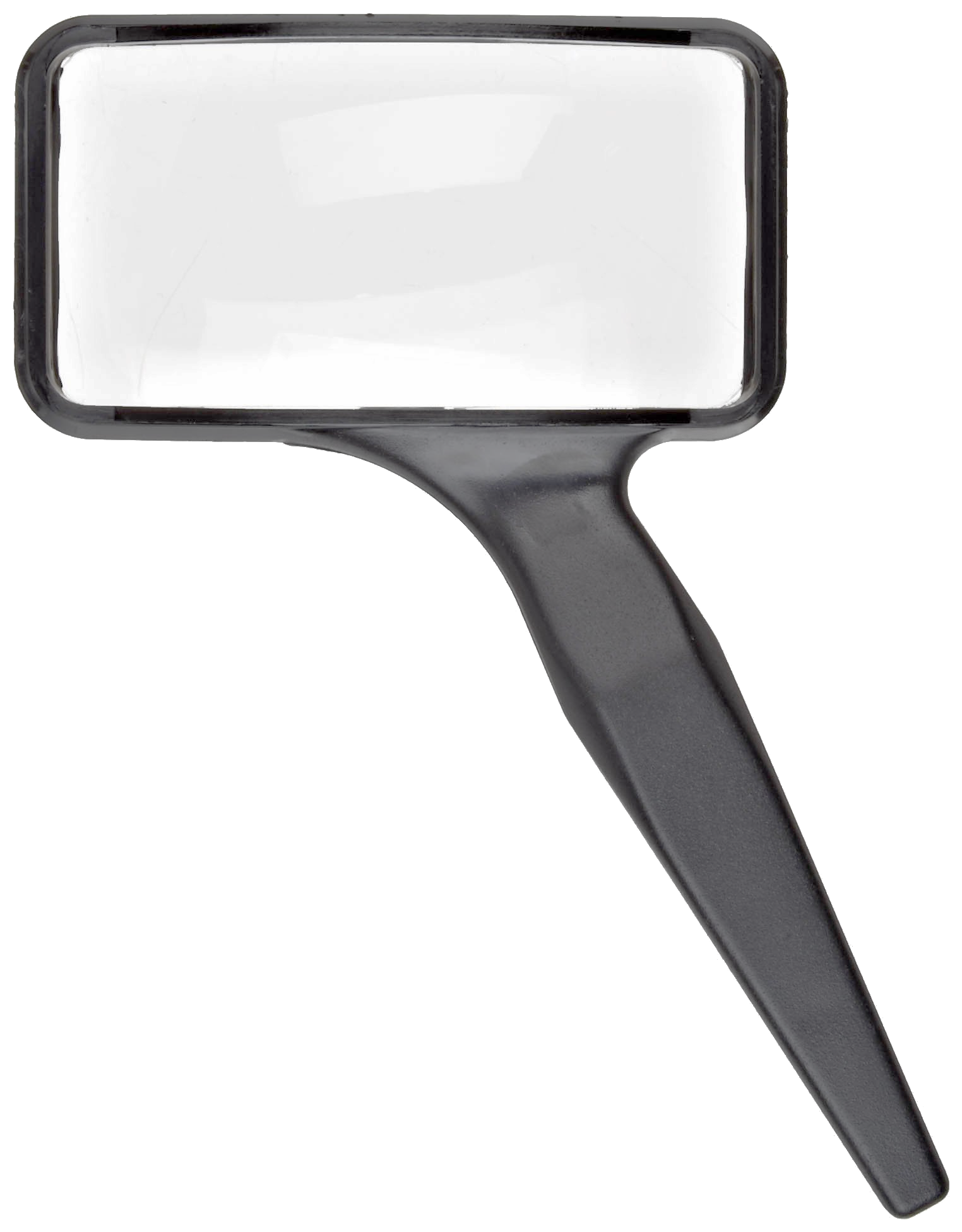 Switching trapping on and off
:Namespace app
    debug←0 
    ∇ hex←Hex file;bytes
      :Trap debug↓0          bytes←'UTF-8'∘⎕UCS¨⊃⎕NGET file 1      :Else          ⎕SIGNAL ⎕EN      :EndTrap 
      hex←↑{,⍉3↑(⎕D,⎕A)[16 16⊤⍵]}¨bytes
    ∇:EndNamespace
:Trap debug↓0
Let's Test More…
careful development for the win
Let's test more…
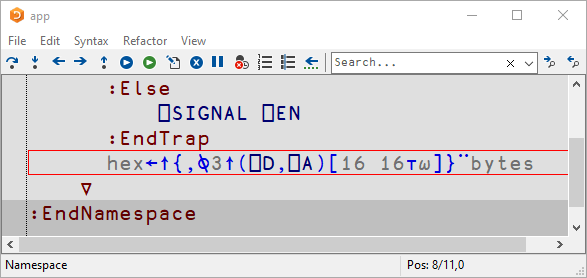 (⊂'Hi' 'Earth')⎕NPUT'/tmp/my.txt'1
      app.Hex'/tmp/my.txt'
37 58 
34 50 61 63 57 
      app.Hex'/real/custumer.txt'
FILE NAME ERROR
      app.Hex'/real/custumer.txt'
      ∧
      (⊂'Hi' 'my bad')⎕NPUT'/tmp/my.txt'1
      app.Hex'/tmp/my.txt'
INDEX ERROR
Hex[6] hex←↑{,⍉3↑(⎕D,⎕A)[16 16⊤⍵]}¨bytes
                        ∧
      16 16⊤bytes
4 6  0  6 7 2 6 6 6  0
8 9 10 13 9 0 2 1 4 10
⎕IO delenda est
“Unexpected” Error
we couldn't have anticipated this
“Unexpected” error
:Namespace app
    debug←0 
    ∇ hex←Hex file;bytes
      :Trap debug↓0          bytes←'UTF-8'∘⎕UCS¨⊃⎕NGET file 1      :Else          ⎕SIGNAL ⎕EN      :EndTrap 
      hex←↑{,⍉3↑(⎕D,⎕A)[16 16⊤⍵]}¨bytes
    ∇:EndNamespace
“Unexpected” error
:Namespace app
    debug←0 
    ∇ hex←Hex file;bytes

      :Trap debug↓0          bytes←'UTF-8'∘⎕UCS¨⊃⎕NGET file 1      :Else          ⎕SIGNAL ⎕EN      :EndTrap 
      hex←↑{,⍉3↑(⎕D,⎕A)[16 16⊤⍵]}¨bytes



    ∇:EndNamespace
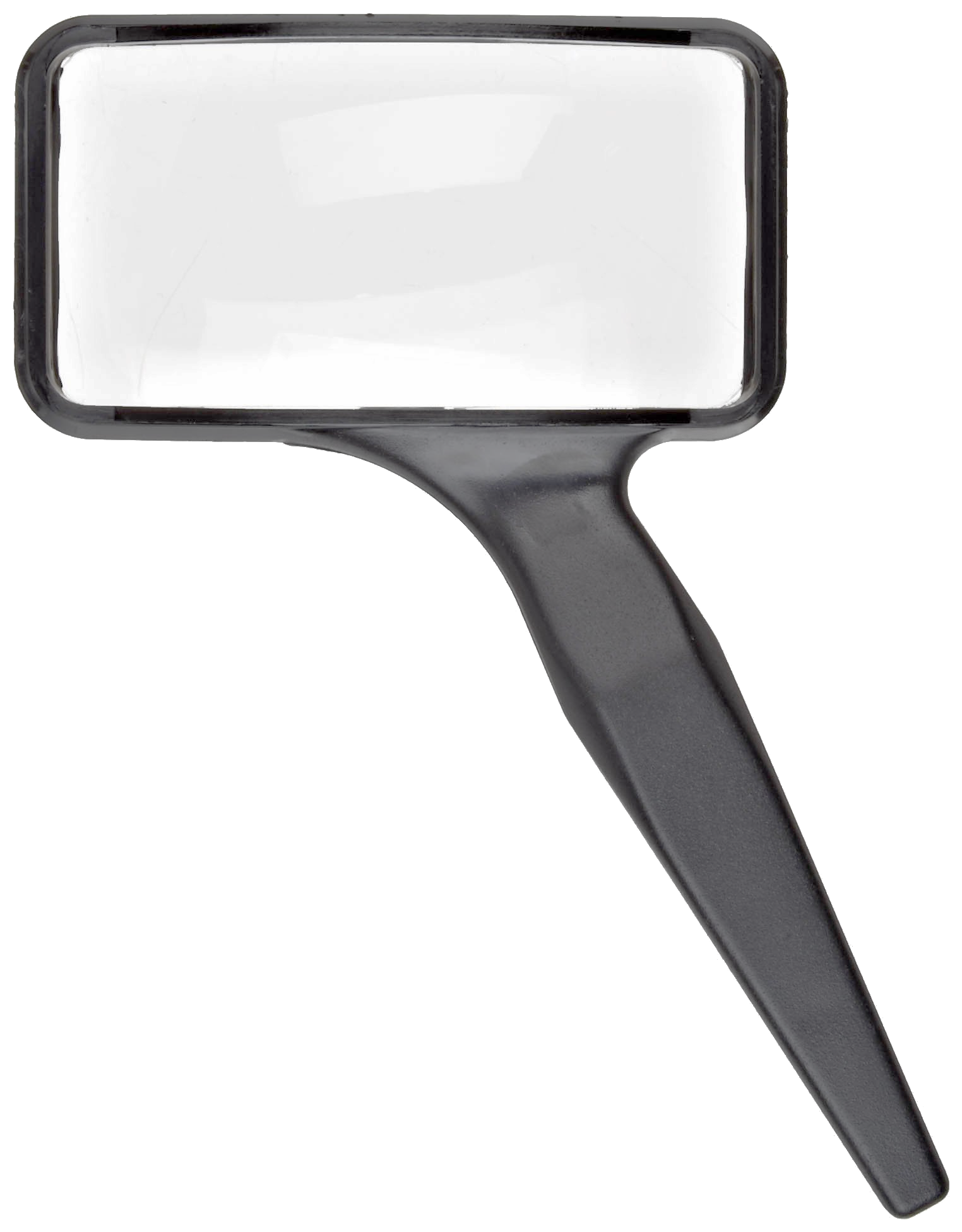 “Unexpected” error
:Namespace app
    debug←0 
    ∇ hex←Hex file;bytes
      :Trap debug↓0
          :Trap debug↓0              bytes←'UTF-8'∘⎕UCS¨⊃⎕NGET file 1          :Else              ⎕SIGNAL ⎕EN          :EndTrap 
          hex←↑{,⍉3↑(⎕D,⎕A)[16 16⊤⍵]}¨bytes
      :Else
                    
      :EndTrap 
    ∇:EndNamespace
:Trap debug↓0
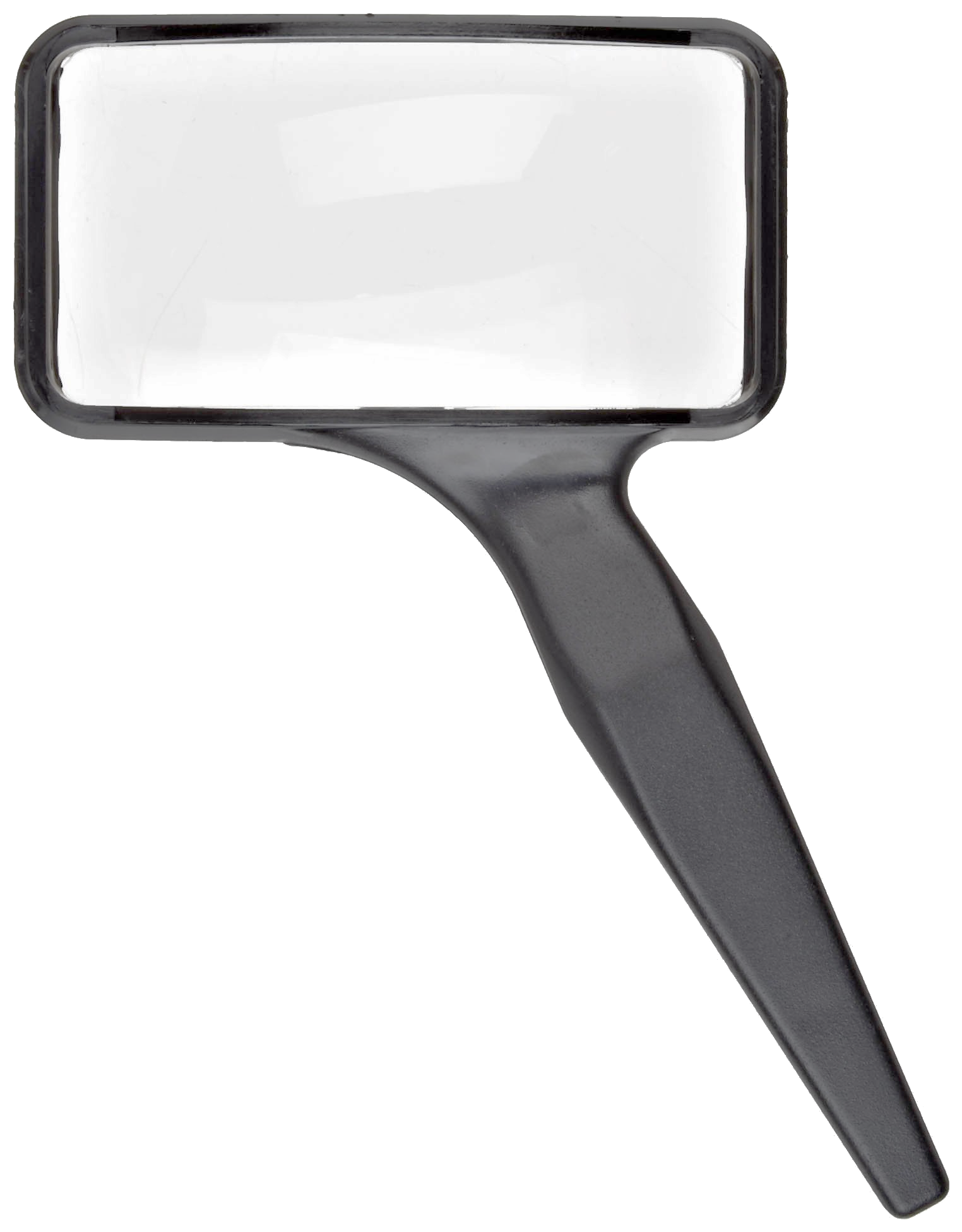 “Unexpected” error
:Namespace app
    debug←0 
    ∇ hex←Hex file;bytes
      :Trap debug↓0
          :Trap debug↓0 00              bytes←'UTF-8'∘⎕UCS¨⊃⎕NGET file 1          :Else              ⎕SIGNAL ⎕EN          :EndTrap 
          hex←↑{,⍉3↑(⎕D,⎕A)[16 16⊤⍵]}¨bytes
      :Else
                    
      :EndTrap 
    ∇:EndNamespace
:Trap debug↓0 0
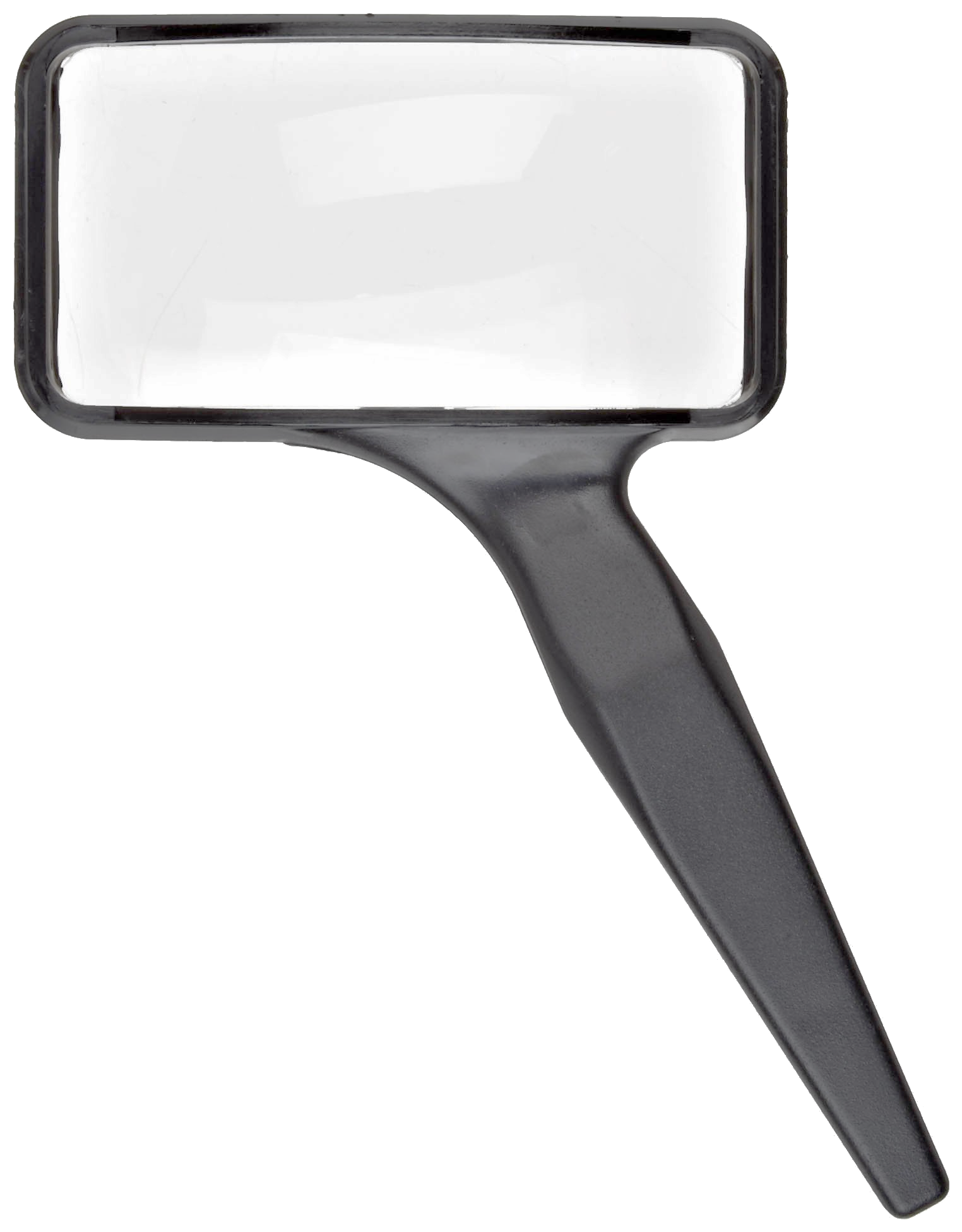 “Unexpected” error
:Namespace app
    debug←0 
    ∇ hex←Hex file;bytes
      :Trap debug↓0
          :Trap ∊debug↓0(1 22)              bytes←'UTF-8'∘⎕UCS¨⊃⎕NGET file 1          :Else              ⎕SIGNAL ⎕EN          :EndTrap 
          hex←↑{,⍉3↑(⎕D,⎕A)[16 16⊤⍵]}¨bytes
      :Else
                    
      :EndTrap 
    ∇:EndNamespace
:Trap ∊debug↓0(1 22)
“Unexpected” error
:Namespace app
    debug←0 
    ∇ hex←Hex file;bytes
      :Trap debug↓0
          :Trap ∊debug↓0(1 22)              bytes←'UTF-8'∘⎕UCS¨⊃⎕NGET file 1          :Else              ⎕SIGNAL ⎕EN          :EndTrap 
          hex←↑{,⍉3↑(⎕D,⎕A)[16 16⊤⍵]}¨bytes
      :Else
          'unexpected error'⎕SIGNAL 256
      :EndTrap 
    ∇:EndNamespace
Debug Levels
choose your behaviour
Debug levels
app.Hex'/real/custumer.txt'
FILE NAME ERROR
      app.Hex'/real/custumer.txt'
      ∧
      app.Hex'/tmp/my.txt'
unexpected error
      app.Hex'/tmp/my.txt'
      ∧
Debug levels
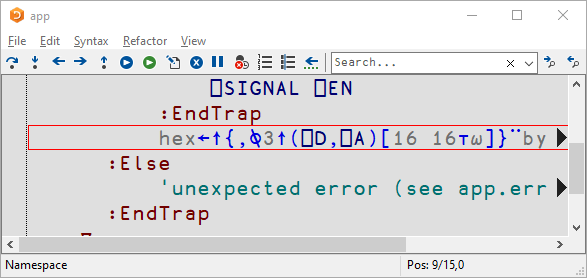 app.debug←1
      app.Hex'/real/custumer.txt'
FILE NAME ERROR
      app.Hex'/real/custumer.txt'
      ∧
      app.Hex'/tmp/my.txt'
INDEX ERROR
Hex[7] hex←,⍉3↑(⎕D,⎕A)[16 16⊤bytes]
                      ∧
Debug levels
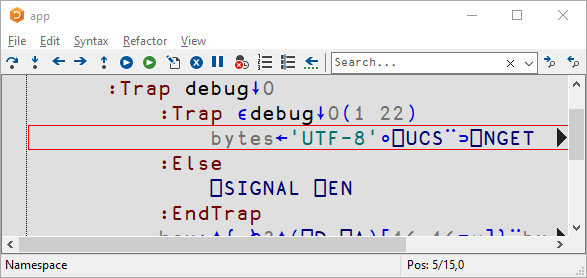 app.debug←2
      app.Hex'/real/custumer.txt'
FILE NAME ERROR: /real/custumer.txt: Unable to open file ("The system cannot find the path specified.")
Hex[3] bytes←'UTF-8'⎕UCS⊃⎕NGET file
                         ∧
Debug levels
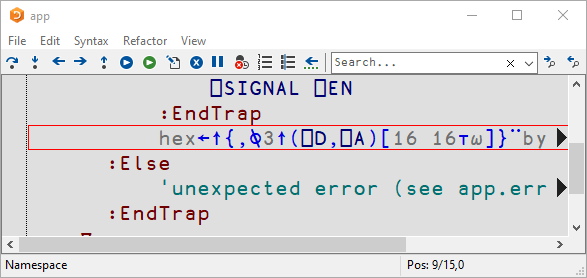 app.debug←2
      app.Hex'/real/custumer.txt'
FILE NAME ERROR: /real/custumer.txt: Unable to open file ("The system cannot find the path specified.")
Hex[3] bytes←'UTF-8'⎕UCS⊃⎕NGET file
                         ∧
      app.Hex'/tmp/my.txt'
INDEX ERROR
Hex[7] hex←,⍉3↑(⎕D,⎕A)[16 16⊤bytes]
                      ∧
Collection Error Information
for later analysis
Collection error information
:Namespace app
    debug←0 
    ∇ hex←Hex file;bytes
      :Trap debug↓0
          :Trap ∊debug↓0(1 22)              bytes←'UTF-8'∘⎕UCS¨⊃⎕NGET file 1          :Else              ⎕SIGNAL ⎕EN          :EndTrap 
          hex←↑{,⍉3↑(⎕D,⎕A)[16 16⊤⍵]}¨bytes
      :Else
          'unexpected error'⎕SIGNAL 256
      :EndTrap 
    ∇:EndNamespace
Collection error information
:Namespace app
    debug←0 
    ∇ hex←Hex file;bytes
      :Trap debug↓0
          :Trap ∊debug↓0(1 22)              bytes←'UTF-8'∘⎕UCS¨⊃⎕NGET file 1          :Else              ⎕SIGNAL ⎕EN          :EndTrap 
          hex←↑{,⍉3↑(⎕D,⎕A)[16 16⊤⍵]}¨bytes
      :Else

          'unexpected error'⎕SIGNAL 256
      :EndTrap 
    ∇:EndNamespace
Collection error information
:Namespace app
    debug←0 
    ∇ hex←Hex file;bytes
      :Trap debug↓0
          :Trap ∊debug↓0(1 22)              bytes←'UTF-8'∘⎕UCS¨⊃⎕NGET file 1          :Else              ⎕SIGNAL ⎕EN          :EndTrap 
          hex←↑{,⍉3↑(⎕D,⎕A)[16 16⊤⍵]}¨bytes
      :Else
          error←⎕DMX
          'unexpected error (see app.error)'⎕SIGNAL 256
      :EndTrap 
    ∇:EndNamespace
See part 2
Debug levels
app.Hex'/real/custumer.txt'
FILE NAME ERROR
      app.Hex'/real/custumer.txt'
      ∧
      app.Hex'/tmp/my.txt'
unexpected error (see app.error)
      app.Hex'/tmp/my.txt'
      ∧
      ↑app.error.DM
INDEX ERROR                        
Hex[7] hex←,⍉3↑(⎕D,⎕A)[16 16⊤bytes]
                      ∧
Collection error information
:Namespace app
    debug←0 
    ∇ hex←Hex file;bytes
      :Trap debug↓0
          :Trap ∊debug↓0(1 22)              bytes←'UTF-8'∘⎕UCS¨⊃⎕NGET file 1          :Else              ⎕SIGNAL ⎕EN          :EndTrap 
          hex←↑{,⍉3↑(⎕D,⎕A)[16 16⊤⍵]}¨bytes
      :Else
          error←⎕DMX
          'unexpected error (see app.error)'⎕SIGNAL 256
      :EndTrap 
    ∇:EndNamespace
Collection error information
:Namespace app
    debug←0 
    ∇ hex←Hex file;bytes
      :Trap debug↓0
          :Trap ∊debug↓0(1 22)              bytes←'UTF-8'∘⎕UCS¨⊃⎕NGET file 1          :Else              ⎕SIGNAL ⎕EN          :EndTrap 
          hex←↑{,⍉3↑(⎕D,⎕A)[16 16⊤⍵]}¨bytes
      :Else
          error←⎕DMX
          'unexpected error (see app.error)'⎕SIGNAL 256
      :EndTrap 
    ∇:EndNamespace
Collection error information
:Namespace app
    debug←0 
    ∇ hex←Hex file;bytes
      :Trap debug↓0
          :Trap ∊debug↓0(1 22)              bytes←'UTF-8'∘⎕UCS¨⊃⎕NGET file 1          :Else              ⎕SIGNAL ⎕EN          :EndTrap 
          hex←↑{,⍉3↑(⎕D,⎕A)[16 16⊤⍵]}¨bytes
      :Else
          (error←⎕DMX).(file bytes)←file bytes
          'unexpected error (see app.error)'⎕SIGNAL 256
      :EndTrap 
    ∇:EndNamespace
Collection error information
:Namespace app
    debug←0 
    ∇ hex←Hex file;bytes
      :Trap debug↓0
          :Trap ∊debug↓0(1 22)              bytes←'UTF-8'∘⎕UCS¨⊃⎕NGET file 1          :Else              ⎕SIGNAL ⎕EN          :EndTrap 
          hex←↑{,⍉3↑(⎕D,⎕A)[16 16⊤⍵]}¨bytes
      :Else
          (error←⎕DMX).(file bytes)←file bytes
          'unexpected error (see app.error)'⎕SIGNAL 256
      :EndTrap 
    ∇:EndNamespace
Debug levels
app.Hex'/real/custumer.txt'
FILE NAME ERROR
      app.Hex'/real/custumer.txt'
      ∧
      app.Hex'/tmp/my.txt'
unexpected error (see app.error)
      app.Hex'/tmp/my.txt'
      ∧
      app.error.bytes
72 105 10 109 121 32 98 97 100 10
Dfns
what about them?
Dfns
:Namespace app
    debug←0 
    ∇ hex←Hex file;bytes
      :Trap debug↓0
          :Trap ∊debug↓0(1 22)              bytes←'UTF-8'∘⎕UCS¨⊃⎕NGET file 1          :Else              ⎕SIGNAL ⎕EN          :EndTrap 
          hex←↑{,⍉3↑(⎕D,⎕A)[16 16⊤⍵]}¨bytes
      :Else
          'unexpected error'⎕SIGNAL 256
      :EndTrap 
    ∇:EndNamespace
Hex←{
          debug↓0::'unexpected error'⎕SIGNAL 256
          ∊debug↓0(1 22)::⎕SIGNAL ⎕EN

          bytes←'UTF-8'∘⎕UCS¨⊃⎕NGET ⍵ 1
          hex←↑{,⍉3↑(⎕D,⎕A)[16 16⊤⍵]}¨bytes
      }
Dfns
:Namespace app
    debug←0 
    ∇ hex←Hex file;bytes
      :Trap debug↓0
          :Trap ∊debug↓0(1 22)              bytes←'UTF-8'∘⎕UCS¨⊃⎕NGET file 1          :Else              ⎕SIGNAL ⎕EN          :EndTrap 
          hex←↑{,⍉3↑(⎕D,⎕A)[16 16⊤⍵]}¨bytes
      :Else
          'unexpected error'⎕SIGNAL 256
      :EndTrap 
    ∇:EndNamespace
Hex←{
          ∊debug↓0(1 22)::⎕SIGNAL ⎕EN
          bytes←'UTF-8'∘⎕UCS¨⊃⎕NGET ⍵ 1
          debug↓0::'unexpected error'⎕SIGNAL 256
          hex←↑{,⍉3↑(⎕D,⎕A)[16 16⊤⍵]}¨bytes
      }
Dfns
:Namespace app
    debug←0 
    ∇ hex←Hex file;bytes
      :Trap debug↓0
          :Trap ∊debug↓0(1 22)              bytes←'UTF-8'∘⎕UCS¨⊃⎕NGET file 1          :Else              ⎕SIGNAL ⎕EN          :EndTrap 
          hex←↑{,⍉3↑(⎕D,⎕A)[16 16⊤⍵]}¨bytes
      :Else
          'unexpected error'⎕SIGNAL 256
      :EndTrap 
    ∇:EndNamespace
Hex←{
          debug↓0::'unexpected error'⎕SIGNAL 256
          Read←{∊debug↓0(1 22)::⎕SIGNAL ⎕EN
              'UTF-8'∘⎕UCS¨⊃⎕NGET ⍵ 1}
          bytes←Read ⍵
          hex←↑{,⍉3↑(⎕D,⎕A)[16 16⊤⍵]}¨bytes
      }
Collection Error Information in Dfns
when time travel is possible
Collection error information in dfns
:Namespace app
    debug←0 
    ∇ hex←Hex file;bytes
      :Trap debug↓0
          :Trap ∊debug↓0(1 22)              bytes←'UTF-8'∘⎕UCS¨⊃⎕NGET file 1          :Else              ⎕SIGNAL ⎕EN          :EndTrap 
          hex←↑{,⍉3↑(⎕D,⎕A)[16 16⊤⍵]}¨bytes
      :Else
          'unexpected error'⎕SIGNAL 256
      :EndTrap 
    ∇:EndNamespace
Hex←{
          debug↓0::'unexpected error'⎕SIGNAL 256
          Read←{∊debug↓0(1 22)::⎕SIGNAL ⎕EN
              'UTF-8'∘⎕UCS¨⊃⎕NGET ⍵ 1}
          bytes←Read ⍵
          hex←↑{,⍉3↑(⎕D,⎕A)[16 16⊤⍵]}¨bytes
      }
{a←1 ⋄ 0::a ⋄ a←2 ⋄ $$$}⍬
1
Collection error information
:Namespace app
    debug←0 
    ∇ hex←Hex file;bytes
      :Trap debug↓0
          :Trap ∊debug↓0(1 22)              bytes←'UTF-8'∘⎕UCS¨⊃⎕NGET file 1          :Else              ⎕SIGNAL ⎕EN          :EndTrap 
          hex←↑{,⍉3↑(⎕D,⎕A)[16 16⊤⍵]}¨bytes
      :Else
          (error←⎕DMX).(file bytes)←file bytes
          'unexpected error (see app.error)'⎕SIGNAL 256
      :EndTrap 
    ∇:EndNamespace
Hex←{
          debug↓0::'unexpected error'⎕SIGNAL 256
          Read←{∊debug↓0(1 22)::⎕SIGNAL ⎕EN
              'UTF-8'∘⎕UCS¨⊃⎕NGET ⍵ 1}
          bytes←Read ⍵
          hex←↑{,⍉3↑(⎕D,⎕A)[16 16⊤⍵]}¨bytes
      }
Collection error information
Hex←{
          debug↓0::'unexpected error'⎕SIGNAL 256
          Read←{∊debug↓0(1 22)::⎕SIGNAL ⎕EN
              'UTF-8'∘⎕UCS¨⊃⎕NGET ⍵ 1}
          bytes←Read ⍵
          hex←↑{,⍉3↑(⎕D,⎕A)[16 16⊤⍵]}¨bytes
      }
Collection error information
Hex←{
          debug↓0::'unexpected error'⎕SIGNAL 256
          Read←{∊debug↓0(1 22)::⎕SIGNAL ⎕EN
              'UTF-8'∘⎕UCS¨⊃⎕NGET ⍵ 1}
          bytes←Read ⍵
          hex←↑{,⍉3↑(⎕D,⎕A)[16 16⊤⍵]}¨bytes
      }
Collection error information
Hex←{
          (data←⎕NS ⍬).file←⍵
                    
          debug↓0::
          Read←{∊debug↓0(1 22)::⎕SIGNAL ⎕EN
              'UTF-8'∘⎕UCS¨⊃⎕NGET ⍵ 1}
          bytes←Read ⍵
          hex←↑{,⍉3↑(⎕D,⎕A)[16 16⊤⍵]}¨bytes
      }
Collection error information
Hex←{
          (data←⎕NS ⍬).file←⍵
                    
          debug↓0::
          Read←{∊debug↓0(1 22)::⎕SIGNAL ⎕EN
              'UTF-8'∘⎕UCS¨⊃⎕NGET ⍵ 1}
          bytes←Read ⍵
          hex←↑{,⍉3↑(⎕D,⎕A)[16 16⊤⍵]}¨bytes
      }
Collection error information
Hex←{
          (data←⎕NS ⍬).file←⍵
                    
          debug↓0::
          Read←{∊debug↓0(1 22)::⎕SIGNAL ⎕EN
              'UTF-8'∘⎕UCS¨⊃⎕NGET ⍵ 1}
          data.bytes←Read ⍵
          hex←↑{,⍉3↑(⎕D,⎕A)[16 16⊤⍵]}¨data.bytes
      }
Collection error information
Hex←{
          (data←⎕NS ⍬).file←⍵          Handler←{(⎕THIS.error←⎕DMX).(file bytes)←⍵.(file bytes)              'unexpected error (see app.error)'⎕SIGNAL 256} 
          debug↓0::
          Read←{∊debug↓0(1 22)::⎕SIGNAL ⎕EN
              'UTF-8'∘⎕UCS¨⊃⎕NGET ⍵ 1}
          data.bytes←Read ⍵
          hex←↑{,⍉3↑(⎕D,⎕A)[16 16⊤⍵]}¨data.bytes
      }
Collection error information
Hex←{
          (data←⎕NS ⍬).file←⍵          Handler←{(⎕THIS.error←⎕DMX).(file bytes)←⍵.(file bytes)              'unexpected error (see app.error)'⎕SIGNAL 256} 
          debug↓0::Handler data
          Read←{∊debug↓0(1 22)::⎕SIGNAL ⎕EN
              'UTF-8'∘⎕UCS¨⊃⎕NGET ⍵ 1}
          data.bytes←Read ⍵
          hex←↑{,⍉3↑(⎕D,⎕A)[16 16⊤⍵]}¨data.bytes
      }
Capsules
what ⎕SIGNAL leaves
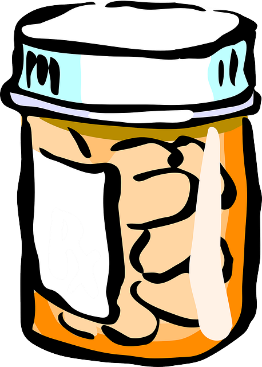 Capsules
:Namespace test    ∇ inner      :Trap 0          ⎕SIGNAL 256      :Else          ⎕←'trapped inside!'      :EndTrap    ∇:EndNamespace







      test.inner
ERROR 256
      test.inner
      ∧
Capsules
:Namespace test
    ∇ inner      :Trap 0          ⎕SIGNAL 256      :Else          ⎕←'trapped inside!'      :EndTrap    ∇:EndNamespace
      test.inner
ERROR 256
      test.inner
      ∧
Capsules
:Namespace test    ∇ outer      :Trap 0          inner      :Else          ⎕←'trapped outside!'      :EndTrap    ∇
    ∇ inner      :Trap 0          ⎕SIGNAL 256      :Else          ⎕←'trapped inside!'      :EndTrap    ∇:EndNamespace
      test.inner
ERROR 256
      test.inner
      ∧
      test.outer
trapped outside!
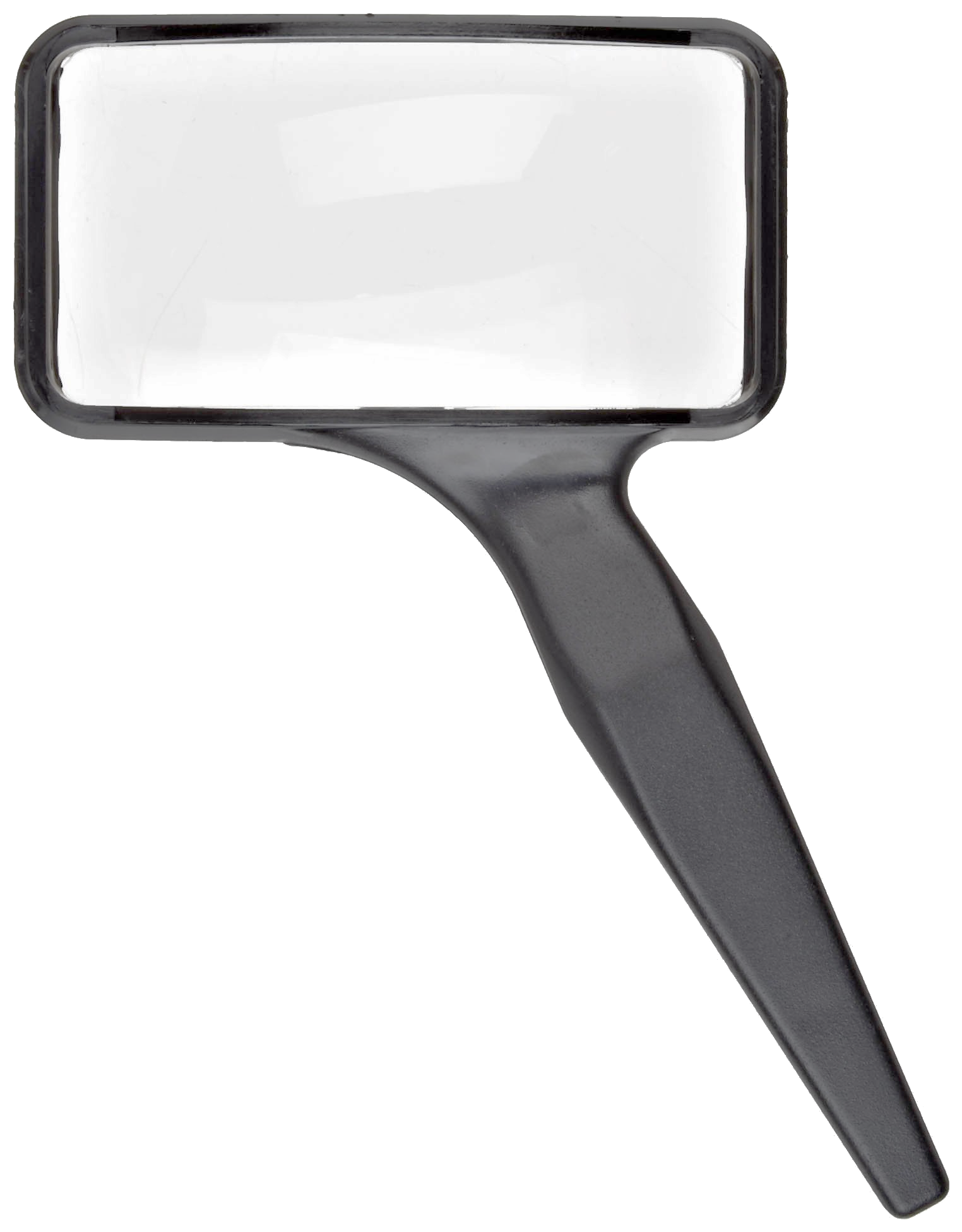 Capsules
:Namespace test    ∇ outer      :Trap 0          inner      :Else          ⎕←'trapped outside!'      :EndTrap    ∇
    ∇ inner      :Trap 0          ⎕SIGNAL 256      :Else          ⎕←'trapped inside!'      :EndTrap    ∇:EndNamespace
⎕SIGNAL 256
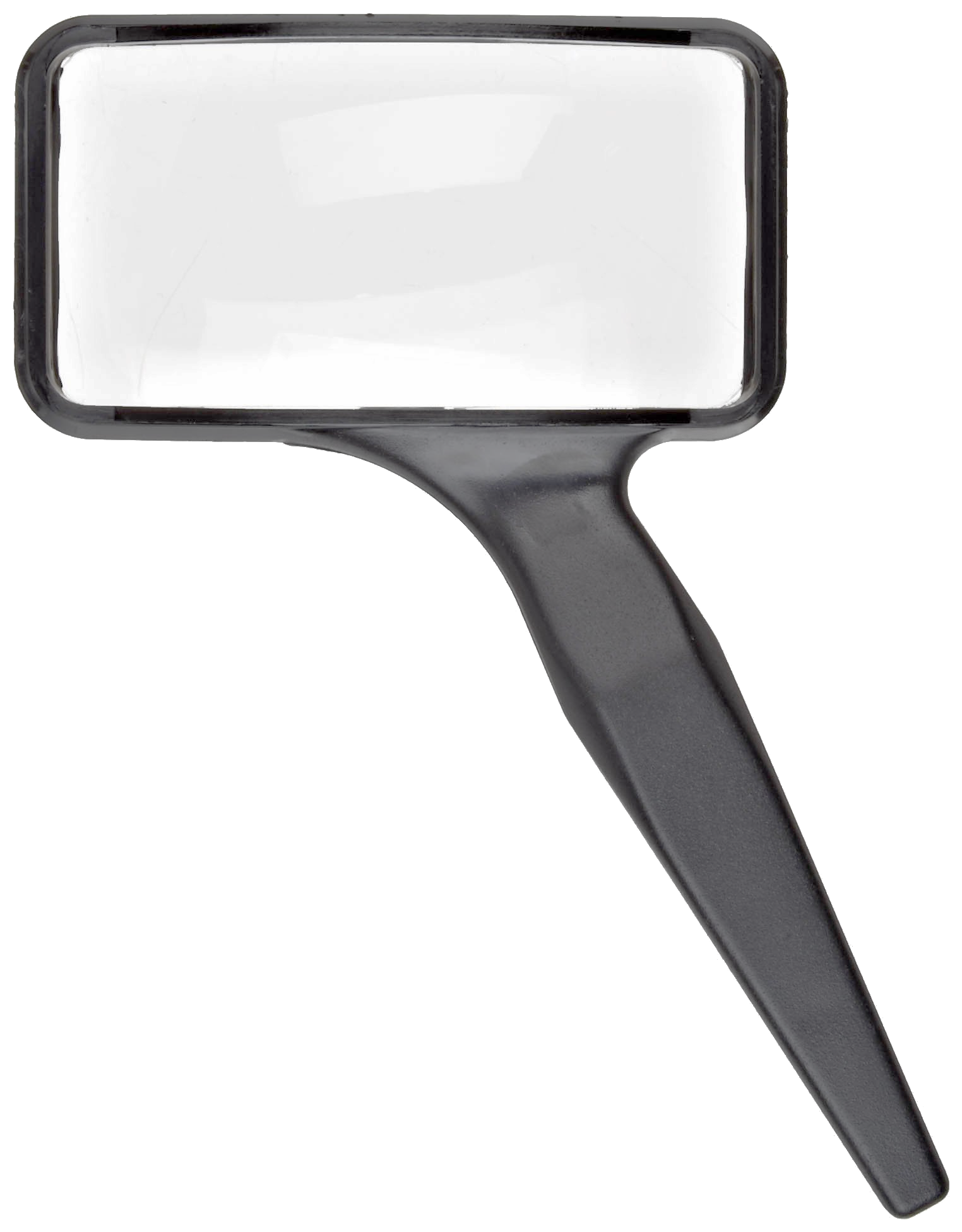 Capsules
:Namespace test    ∇ outer      :Trap 0          inner      :Else          ⎕←'trapped outside!'      :EndTrap    ∇
    ∇ inner      :Trap 0          {⎕SIGNAL ⍵}256      :Else          ⎕←'trapped inside!'      :EndTrap    ∇:EndNamespace
{⎕SIGNAL ⍵}256
Capsules
:Namespace test    ∇ outer      :Trap 0          inner      :Else          ⎕←'trapped outside!'      :EndTrap    ∇
    ∇ inner      :Trap 0          {⎕SIGNAL ⍵}256      :Else          ⎕←'trapped inside!'      :EndTrap    ∇:EndNamespace
      test.inner
trapped inside!
Capsules
:Namespace test    ∇ outer      :Trap 0          inner      :Else          ⎕←'trapped outside!'      :EndTrap    ∇
    ∇ inner      :Trap 0          {⎕SIGNAL ⍵}256      :Else          ⎕←'trapped inside!'      :EndTrap    ∇:EndNamespace
      test.inner
trapped inside!
      test.outer
trapped inside!
Capsules
Hex←{
          (data←⎕NS ⍬).file←⍵          Handler←{(⎕THIS.error←⎕DMX).(file bytes)←⍵.(file bytes)              'unexpected error (see app.error)'⎕SIGNAL 256} 
          debug↓0::Handler data
          Read←{∊debug↓0(1 22)::⎕SIGNAL ⎕EN
              'UTF-8'∘⎕UCS¨⊃⎕NGET ⍵ 1}
          data.bytes←Read ⍵
          hex←↑{,⍉3↑(⎕D,⎕A)[16 16⊤⍵]}¨data.bytes
      }
Capsules
Hex←{
          (data←⎕NS ⍬).file←⍵          Handler←{(⎕THIS.error←⎕DMX).(file bytes)←⍵.(file bytes)              'unexpected error (see app.error)'⎕SIGNAL 256} 
          debug↓0::Handler data
          Read←{∊debug↓0(1 22)::⎕SIGNAL ⎕EN
              'UTF-8'∘⎕UCS¨⊃⎕NGET ⍵ 1}
          data.bytes←Read ⍵
          hex←↑{,⍉3↑(⎕D,⎕A)[16 16⊤⍵]}¨data.bytes
      }
Capsules
Hex←{
          (data←⎕NS ⍬).file←⍵          Handler←{(⎕THIS.error←⎕DMX).(file bytes)←⍵.(file bytes)              'unexpected error (see app.error)'⎕SIGNAL 256} 
          debug↓0::Handler data
          
          
          data.bytes←Read ⍵
          hex←↑{,⍉3↑(⎕D,⎕A)[16 16⊤⍵]}¨data.bytes
      }
      Read←{∊debug↓0(1 22)::⎕SIGNAL ⎕EN
          'UTF-8'∘⎕UCS¨⊃⎕NGET ⍵ 1}
Capsules
Hex←{
          (data←⎕NS ⍬).file←⍵          Handler←{(⎕THIS.error←⎕DMX).(file bytes)←⍵.(file bytes)              'unexpected error (see app.error)'⎕SIGNAL 256} 
          debug↓0::Handler data
          
          
          data.bytes←Read ⍵
          hex←↑{,⍉3↑(⎕D,⎕A)[16 16⊤⍵]}¨data.bytes
      }
      Read←{∊debug↓0(1 22)::⎕SIGNAL ⎕EN
          'UTF-8'∘⎕UCS¨⊃⎕NGET ⍵ 1}
Capsules
Hex←{
          (data←⎕NS ⍬).file←⍵          Handler←{(⎕THIS.error←⎕DMX).(file bytes)←⍵.(file bytes)              'unexpected error (see app.error)'⎕SIGNAL 256} 
          debug↓0::Handler data
          
          
          data.bytes←Read ⍵
          hex←↑{,⍉3↑(⎕D,⎕A)[16 16⊤⍵]}¨data.bytes
      }
      Read←{∊debug↓0(1 22)::⎕SIGNAL ⎕EN
          'UTF-8'∘⎕UCS¨⊃⎕NGET ⍵ 1}
Capsules
Hex←{
          (data←⎕NS ⍬).file←⍵          Handler←{(⎕THIS.error←⎕DMX).(file bytes)←⍵.(file bytes)              'unexpected error (see app.error)'⎕SIGNAL 256} 
          debug↓0::Handler data
          
          data.bytes←{debug↓0::⎕SIGNAL ⎕EN
                     Read ⍵}⍵
          hex←↑{,⍉3↑(⎕D,⎕A)[16 16⊤⍵]}¨data.bytes
      }
      Read←{∊debug↓0(1 22)::⎕SIGNAL ⎕EN
          'UTF-8'∘⎕UCS¨⊃⎕NGET ⍵ 1}
Capsules
Hex←{
          (data←⎕NS ⍬).file←⍵          Handler←{(⎕THIS.error←⎕DMX).(file bytes)←⍵.(file bytes)              'unexpected error (see app.error)'⎕SIGNAL 256} 
          debug↓0::Handler data
          
          data.bytes←{debug↓0::⎕SIGNAL ⎕EN
                     Read ⍵}⍵
          hex←↑{,⍉3↑(⎕D,⎕A)[16 16⊤⍵]}¨data.bytes
      }
      Read←{∊debug↓0(1 22)::⎕SIGNAL ⎕EN
          'UTF-8'∘⎕UCS¨⊃⎕NGET ⍵ 1}
Error Handling – Part 4
Debugging mode:	debug←0
Adjustable trapping:	∊debug↓0(1 22)
Collecting info:	error←⎕DMX
Be mindful of dfn error scopes!
Upcoming webinars
Aug	12	BAA	EGM (Extraordinary General Meeting)
Aug	19	 - - -
Aug	26	BAA	open session
Sep	2	Dyalog 	TBA
Sep	 9	BAA	open session
Sep	16	- - -
Sep	23	BAA	open session
Sep	30	Dyalog 	Error handling – pt. 5
britishaplassociation.org